What Are Facilities & Administrative Costs?
OPTIONAL 
Add your institutional logo to the upper right corner
Total Costs
Direct Costs
Facilities and Administrative (F&A) Costs
These are generally what people think about when it comes to federal support for research projects—they solely support the actual research that is about to take place.
F&A covers a portion of infrastructure and operational costs related to federally-funded research that cannot be attributed to a single project (and that the university wouldn’t have incurred if it weren’t conducting research on behalf of the sponsor).
Includes:
Includes:
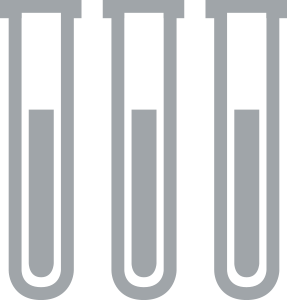 Laboratory supplies
Facilities
Building depreciation
Equipment depreciation
Interest
Operations and maintenance
Library
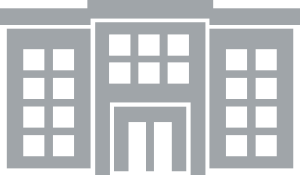 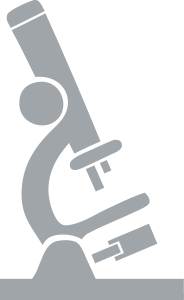 Certain research equipment
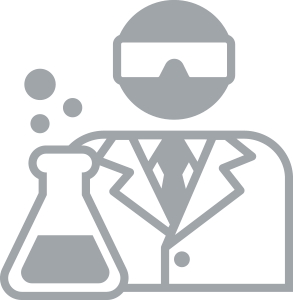 Salary support for researchers and lab personnel
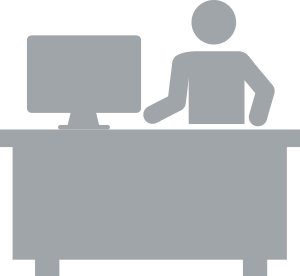 Administrative
General administration
Departmental administration
Sponsored projects administration
Student administration and services
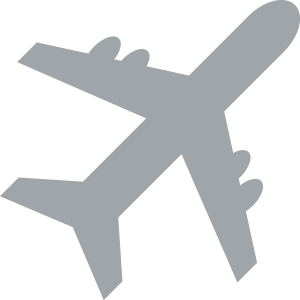 Travel for conducting research or disseminating research results
Source: EAB interviews and analysis; COGR, Primer on F&A.
What Are Some Common Myths About F&A?
OPTIONAL 
Add your institutional logo to the upper right corner
Some Common F&A Myths…
…Don’t Align with Realities
OPTIONAL 
Add other myths or misperceptions about F&A that are common on your campus
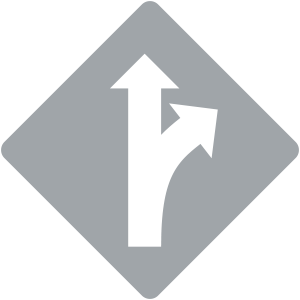 Direct costs are the only “real costs”of research—F&A diverts dollars away from supporting actual research
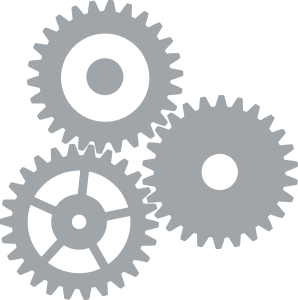 F&A costs are real costs, without which faculty and universities would not be able to conduct any research
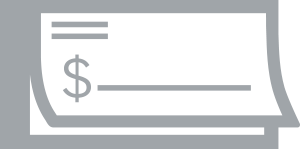 F&A is a partial reimbursementfor costs already incurred by the university to support research
F&A is a centrally administered “tax” on research that allows universitiesto “profit”
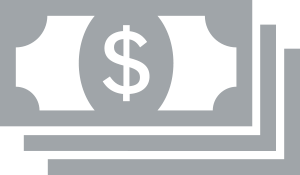 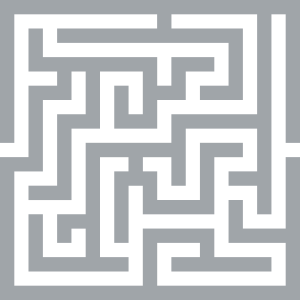 F&A is arbitrarily determined and represents a “slush fund” for universities, providing little benefitto researchers
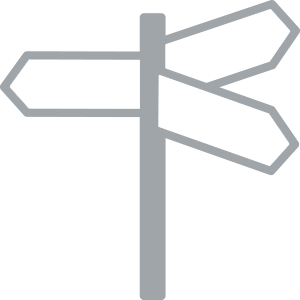 F&A rate is negotiated with the federal government through a rigorous process and strategically reinvested in the research enterprise
Source: EAB interviews and analysis.
How Is the F&A Rate Determined?
OPTIONAL 
Add your institutional logo to the upper right corner
Rate-Setting Process
F&A Cost and Rate Trends
20-85%
Calculation
Universities use rules defined by OMB1 and audited financial data
Rate is based on an average for the institution
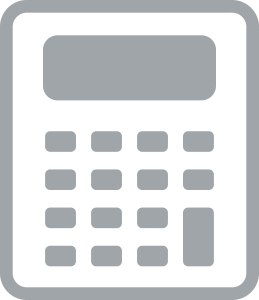 Range of F&A rates across the United States
53%
Negotiation
F&A rates are submitted to and rigorously reviewed by the university’s “cognizant agency” (either DHHS2 or ONR3)
University and cognizant agency negotiate a rate normally effective for 2-5 years
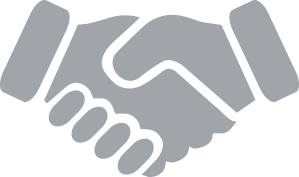 CUSTOMIZE
Replace EAB University with your institution’s rate and name

OPTIONAL
Add the names andrates of several peer institutions
Average negotiated F&A ratefor universities across the United States
53%
Charging
Negotiated rate is applied to subset of the direct costs of each research project
Negotiated federal F&A rate is used for all agencies—universities don’t negotiate different rates for different agencies
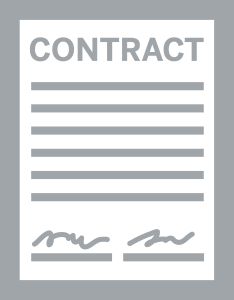 EAB University’s negotiated F&A rate
Office of Management and Budget
Department of Health and Human Services
Office of Naval Research
Source: EAB interviews and analysis; APLU, FAQs about F&A Costs of Federally Sponsored University Research; Higher Education Research and Development (HERD) Survey, FY16; Nature, Indirect costs: Keeping the Lights On.
How Much F&A Do We Recover?
CUSTOMIZE
Replace EAB University with your institution’s name and negotiated and effective rates.
Adjust graphic by selecting it, clicking chart filters, and then clicking select data.
Edit Excel template with your institution’s data.
OPTIONAL 
Add your institutional logo to the upper right corner
EAB University
Recovery Challenges
Federally-negotiated rate is always lower than actual costs
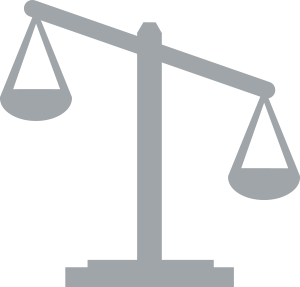 Average effective F&A recovery rate
Total F&A not recovered by all doctoralinstitutions in FY16
34%
$5B+
53%
22%
Negotiated Rate
Effective Recovery Rate
Administrative portion of F&A is capped at 26%
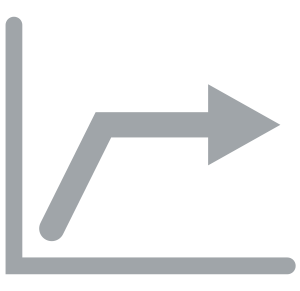 National Outlook
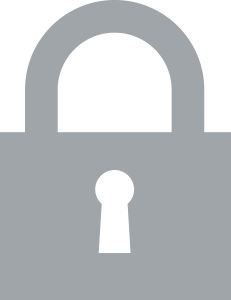 Some federal agencies cap F&A (e.g., USDA)
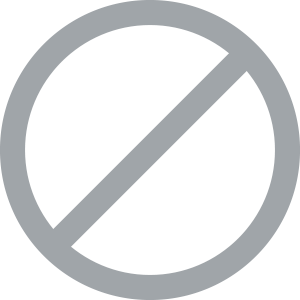 Some non-federal sponsors only offer reduced or no F&A(e.g., foundations)
Source: EAB interviews and analysis; Higher Education Research and Development Survey (HERD) Table 2 and Table 16, FY2012-FY2016; Nature, Indirect costs: Keeping the Lights On.
How Does F&A Contribute to Our Expenditures?
OPTIONAL 
Add your institutional logo to the upper right corner
CUSTOMIZE
Replace EAB University with your institution’s name to the graphic title.
Adjust graphic by selecting it, clicking chart filters, and then clicking select data.
Edit Excel template with your institution’s data.
R&D Expenditures (Direct and F&A) for EAB University
R&D Expenditures in Millions, FY13-FY18
Source: EAB interviews and analysis.
How Does F&A Benefit EAB University?
OPTIONAL 
Add your institutional logo to the upper right corner
Strategic Importance
Reinvestment Strategies
Our Current Approach
$11.5B
Distribution Policy
30% provost
50% college deans
10% office of research
10% centers/institutes
Cover costs already incurred
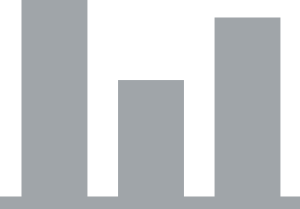 CUSTOMIZE
Replace EAB University with your institution’s name.
Add your institution’s current F&A distribution policy.
And/or add some of your current research-related goals and priorities that are supported by F&A.
And/or add examplesof some recent investments.
Total amount of F&A institutions recovered from all sources in 2016
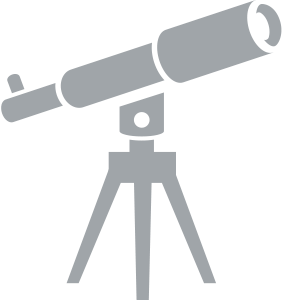 Purchase new equipment
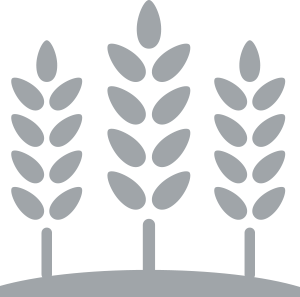 Seed new projects
Top Priorities & Initiatives
Foster interdisciplinary research on campus through internal grant program 
Provide seed funding for grand challenge proposals
F&A funds havebecome the largestand most important internal source of research support
Support faculty start-up costs
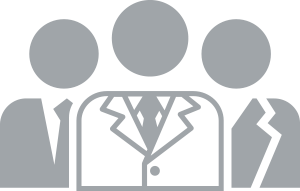 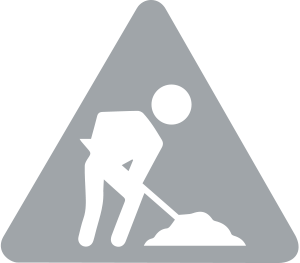 Upgrade facilities
Recent Investments
Launch of Innovation District
Purchase of new mass spectrometer
F&A is a flexible funding sourcesince there are few restrictions on how returns can be used
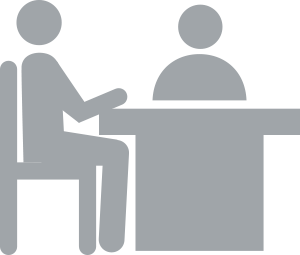 Bolster research support services
Source: EAB interviews and analysis; Higher Education Research and Development Survey (HERD) Table 2 and Table 16, FY2012-FY2016.
A Brief History of F&A
OPTIONAL 
Add your institutional logo to the upper right corner
Evolution of F&A Policies: 1940 to Present
1940s-50s
ONR1 and DHEW2 began paying for F&A
1960s
Most federal grantscapped F&A recovery (originally at 8%, then 15%, then 20%)
1970s-80s
Growing controversy among legislators over “spiraling” costs and lack of specific regulations
1990s
Whistleblower allegations and stories of misuse prompt four major revisions of A-21
2014
Uniform Guidance8 issued
1958
OMB3 Circular A-214 first issued
1966
NIH5 cap removed, HHS6 established capacity to review and negotiate F&A rates
1979
Overhaul and tightening of Circular A-21 and switch to MTDC7 base
1993
Administrative cap imposed at 26%
2017
Proposed 10% cap on F&A
Office of Naval Research
Department of Health, Education, and Welfare
Office of Management and Budget
Cost Principles for Educational institutions
National institutes of Health
Department of Health and Human Services
Modified Total Direct Costs (excludes equipment, capital expenditures, charges for patient care, rental costs, tuition remission, scholarships and fellowships, participant support costs and the portion of each subaward in excess of $25,000)
Uniform Administrative Requirements, Cost Principles, and Audit Requirements for Federal Awards
Source: Cornell University, Facilities and Administrative Cost Recovery: Past, Present and Future.
The Latest F&A Cap Proposal
OPTIONAL 
Add your institutional logo to the upper right corner
Potential Devastation of 10% Cap
Implications for the Research Enterprise
Fewer institutionsconduct research
Limits onnew award applications
Shrinking research portfolios
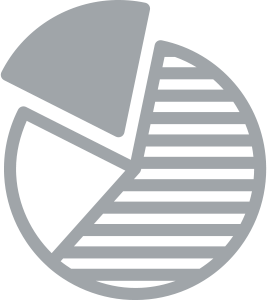 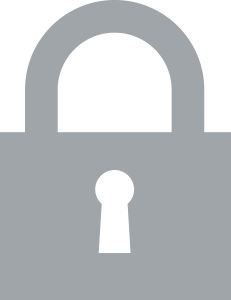 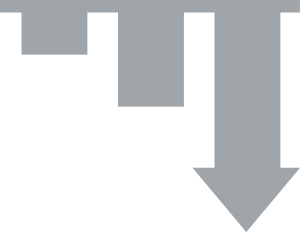 -$4.6B
Estimated reduction in FY18 research funding
Prioritization of less expensive research
Closureof labsand facilities
Stafflayoffs
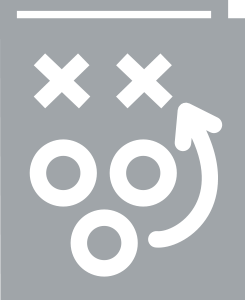 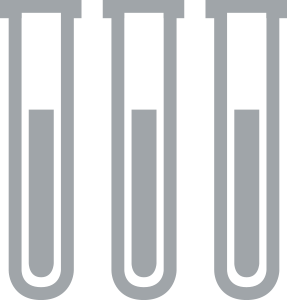 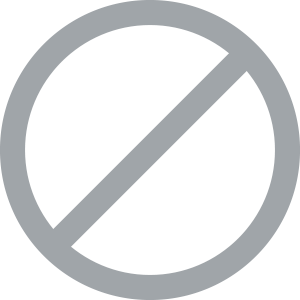 -$92M
OPTIONAL
Add forecasting data for your institution and/or region
“In all, the proposed cap would result in a staggering blowto the nation’s vital interest. Universities would be forced to retrench by downscaling a research enterprise that hasbeen a vital force in advancing discovery and human health…The economic consequences would reverberate across the United States.”
Ronald J. Daniels, President
JOHNS HOPKINS UNIVERSITY
Estimated loss of fundingto the University of Michigan
-$195M
Estimated economic impact to the San Diego Region
Source: EAB interviews and analysis; University of Michigan; Science Magazine, NIH stays flat, absorbs three institutes in president’s 2019 budget proposal; U.S. House of Representatives Committee on Appropriations, Written Testimony of Dr. Kelvin K. Droegemeier; University of Wisconsin Madison; Issues in Science and Technology, Perspective: Knee-Capping Excellence.
Charging F&A to Non-Federal Sponsors
OPTIONAL 
Add your institutional logo to the upper right corner
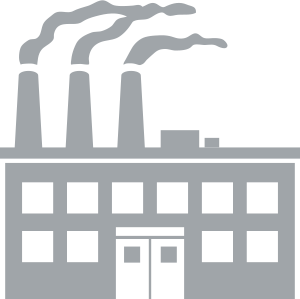 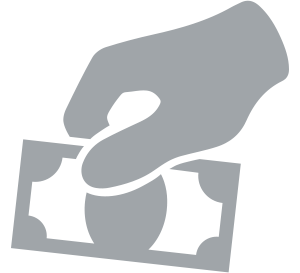 Industry
Foundations
28.7%
14.6%
Increase in business funding from FY12-FY16
Increase in nonprofit funding from FY12-FY16
Comparison to Federal Sponsors:
Quicker turnaround and timelines
Expect customized output specific to their interests
Focused on the bottom line—offer business to “lowest bidder”
Comparison to Federal Sponsors:
Tend to support different type of research (e.g., less-lab based, fewer infrastructural requirements, more narrowly-focused)
Different cost accounting principles that allow for more items to be counted as direct costs
OPTIONAL
Replace the “Best Practices” section with your institution’s current policies for industry and foundations
Best Practices
Charge industry the full rate
Use other negotiation levers instead of F&A (e.g., intellectual property terms, facility sharing, personnel access)
Best Practices
Accept reduced/waived F&A if it iswritten in a published policy and applied universally to all institutions
Create a publicly-accessible list of rates/policies and track approved reductions/waivers
Source: EAB interviews and analysis; Higher Education Research and Development Survey (HERD) Table 2 and Table 16, FY2012-FY2016.